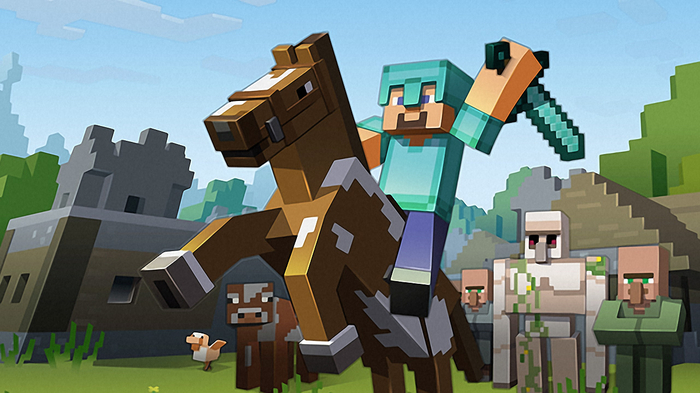 MINECRAFT
Monstruos 1
Creadores
Animales 1
Animales 2
Herramientas
Monstruos 2
Monstruos 3
Espada
Arco
Hacha
Pala
Azada
Pico
Armadura
Creadores
Markus  persson
Jens Bergents
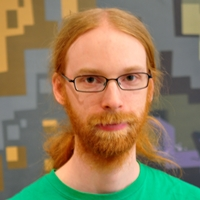 Animales
Conejo
Oveja
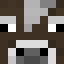 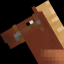 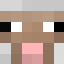 Vaca
Caballo
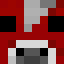 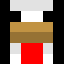 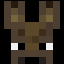 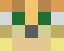 Gallina
Ocellote
Vacaseta
Ratón
Animales
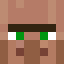 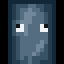 Cerdo
Aldeano
Calamar
Monstruos
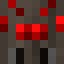 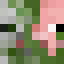 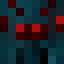 Enderman
Araña de la cueva
Araña
Hombre cerdo zombi
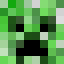 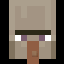 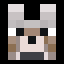 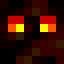 Creeper
Lobo salvaje
Bruja
Slime magmático
Montruos
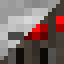 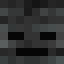 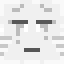 Esqueleto
Jinete arácnido
Esqueleto Wither
Ghast
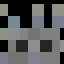 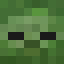 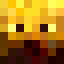 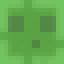 Lepisma
Llama
Slime
Zombi
Monstruos
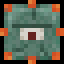 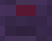 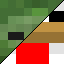 Jinete avícola
Guardián
Aldeano zombi
Enderman
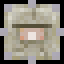 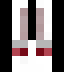 Conejo asesino
Guardián elder
Espada
Sirve para matar
Arco
Sirve pera dispara flechas
Hacha
Sirve  para talar árboles
pala
Sirve para escavar en la arena
Azada
Sirve para hacer agujeros
Pico
Sirve para picar
Herramientas
Harmaduras
Cota de malla
Diamante
Oro
Hierro
Cuero
Armadura de Cota de Malla
Armadura de Diamante
Armadura de Oro
Armadura de Hierro
Armadura de Cuero
Donde se puede tener?
Ordenador
Tablet 
Pleis
Móvil
I Pad
X Box 360
X Box One
Materiales
Cuero
Oro
Hierro
Diamante
Cuero
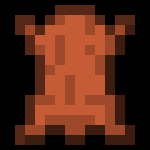 Oro
Hierro
Diamante